3
Struggling with God’s Justice
From obscurity to prominence
Habakkuk refuses to remain obscure
He is bold and demands our attention
The Prophet Habakkuk
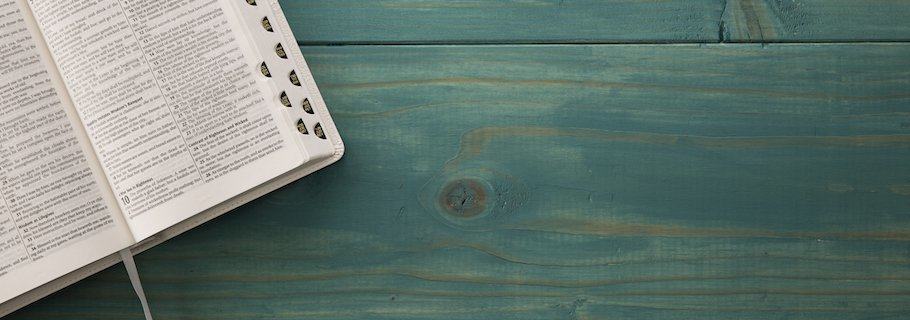 Habakkuk’s Name…
Controversy
Identified with respect
Curiosity has filled-in
A Levite and involved in the Temple activities
“Search the Bible through and you will find nothing so matchless in concentrated power as these three chapters of the Book of Habakkuk…here is a man with a soul sensitive to evil, yet firm in his faith in an omnipotent God.”
A man with a BURDEN (1:1)
Psalm 119:18
Are we as concerned as Habakkuk?
Are we as faithful as Habakkuk in discharging our duty?
The Prophet’s Character
A man with a BURDEN (1:1)
A man with QUESTIONS (1:2,13)
The prophet echoes the perplexities of many (Psalm 44:24; 74:10; 79:5; 80:4; 85:5; 89:46; Lamentations 5:20).
The Prophet’s Character
A man with a BURDEN (1:1)
A man with QUESTIONS (1:2,13)
A man with FRUSTRATIONS (1:12)
The Prophet’s Character
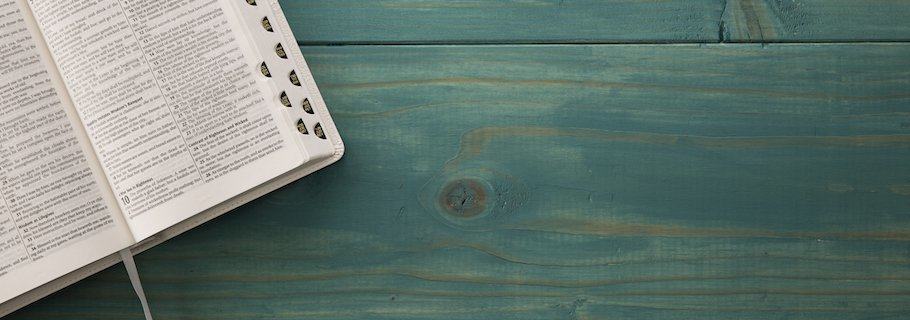 Habakkuk … 
saw that everything he held dear was about to be taken by a godless nation. And the worst realization Habakkuk struggled with was that God arranged the loss! (1:12).
A man with a BURDEN (1:1)
A man with QUESTIONS (1:2,13)
A man with FRUSTRATIONS (1:12)
A man with PATIENCE (2:1)
A man with FAITH (3:1-7)
A man with a BOLD FUTURE (3:17-19)
The Prophet’s Character
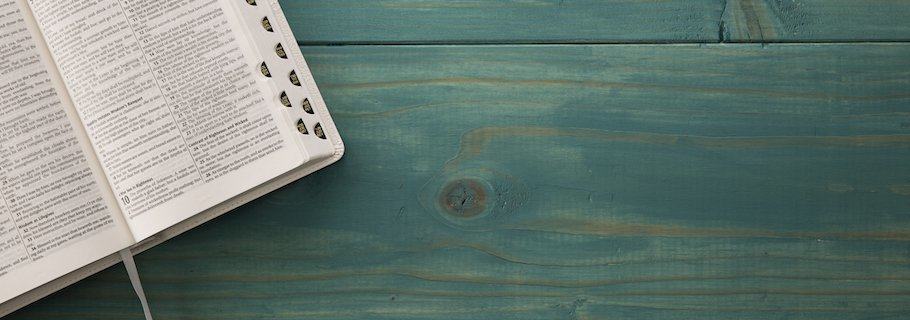 Habakkuk’s Future … 
The closing verses have been called “From tragedy to triumph,” “From worry to worship,” “From fear to faith.” All express bold faith as he concludes his conversation with God.
The Future Perspective
Regardless of the chaos and crisis in life, Habakkuk was going to trust God. Even though all appeared to be lost, Habakkuk confidently trusted that God would triumph. We need to share his boldness (Romans 8:31-39).
From Obscurity...
Use Habakkuk as a pattern
Emulate Habakkuk by following his ability “to see” God’s will (Psalm 119:18).
Are you of this disposition? (Psalm 119:33, 34)
Next Lesson: The Danger of Despair!
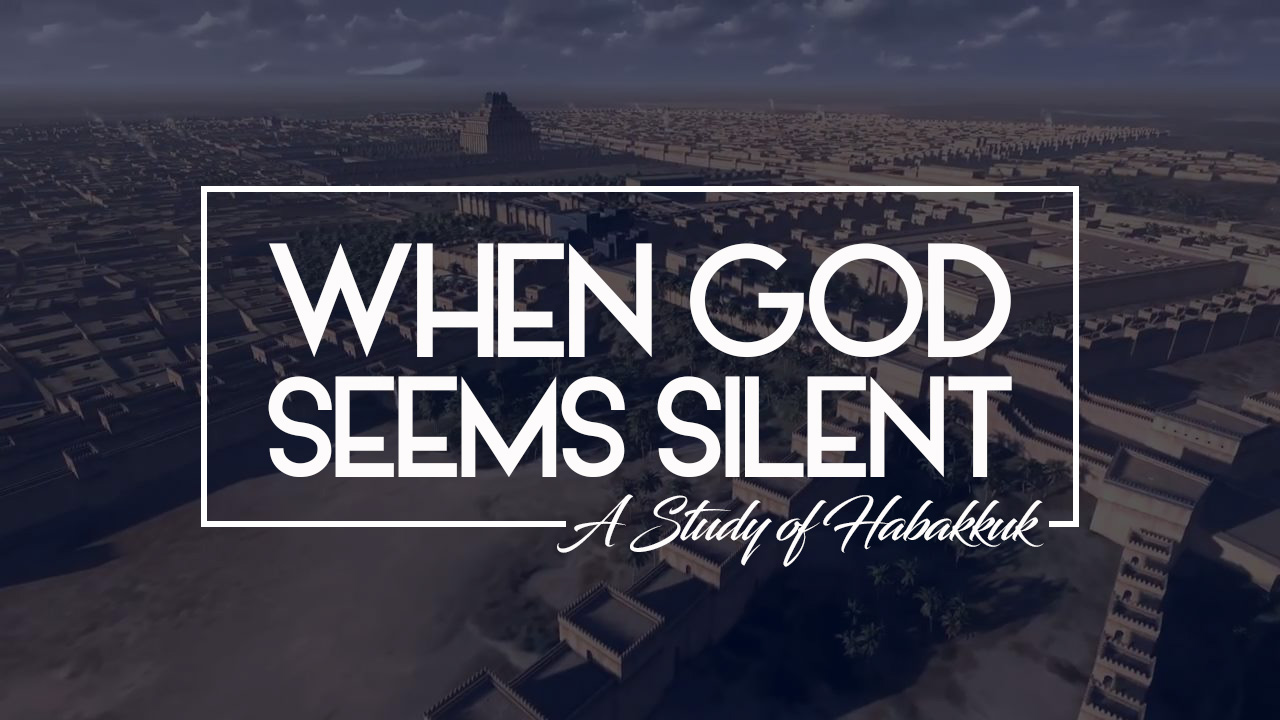